Людина і біосфера. Охорона біосфери.
Підготував учень VII – класу гімназії 
Олексюк Тарас
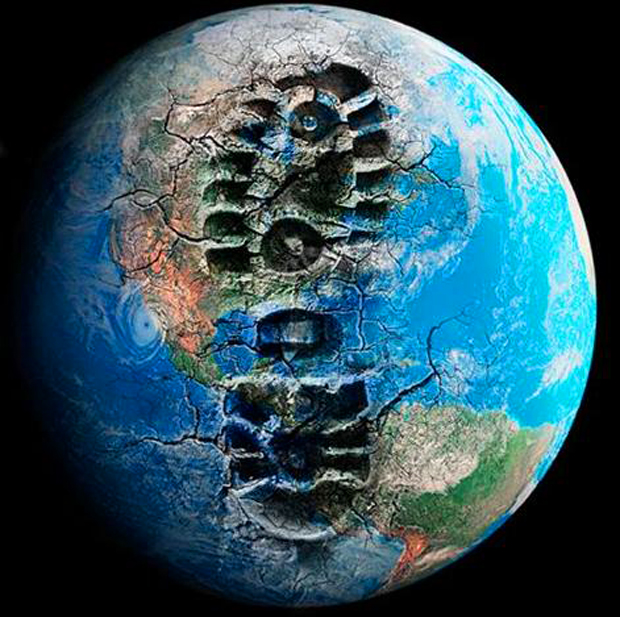 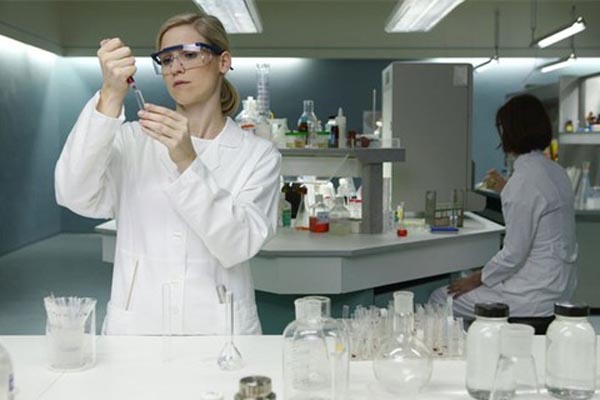 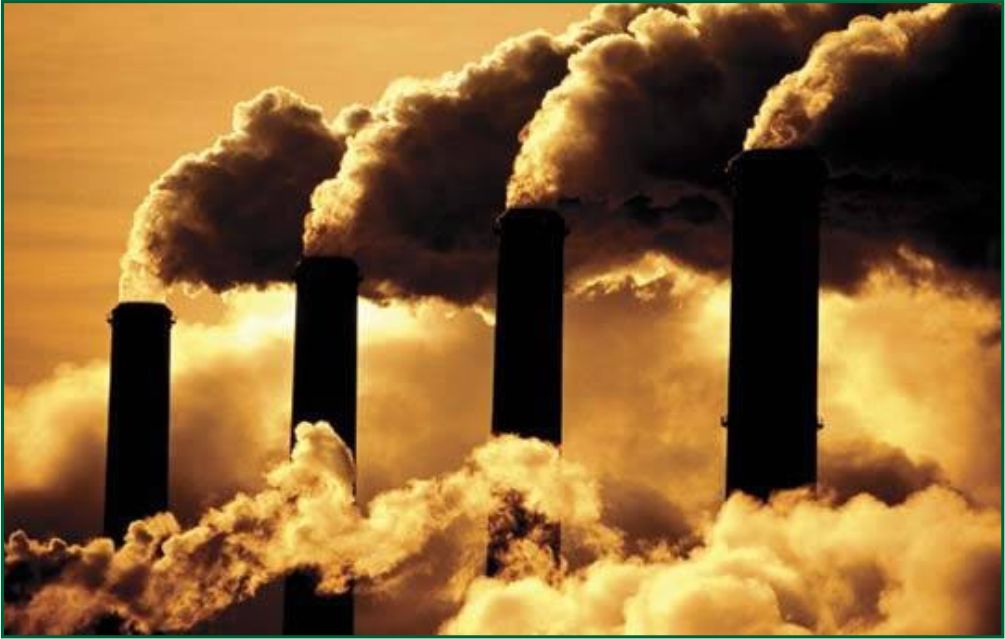 Учені світу працюють над тим, щоб поліпшити стан біосфери. Вони вивчають екосистеми в особливо забруднених місцевостях, виявляють вплив природних чинників і господарської діяльності людини на середовище життя організмів, визначають шляхи поліпшення умов існування живих істот.
Охорона природи
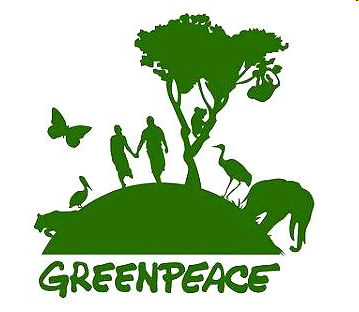 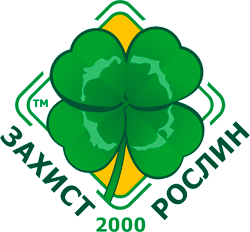 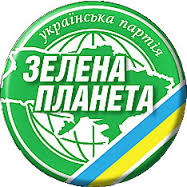 Міжнародне співробітництво з охорони біосфери виявляється у створенні таких організацій, як Грінпіс (перекладається як «Зелений світ»), Товариство охорони природи, Всесвітній фонд охорони природи та інші.
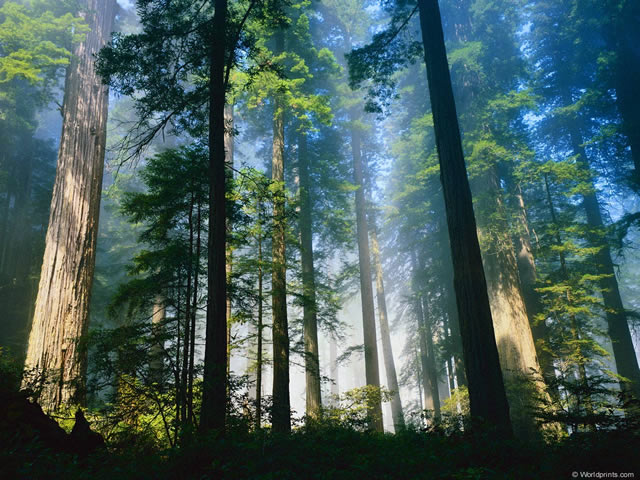 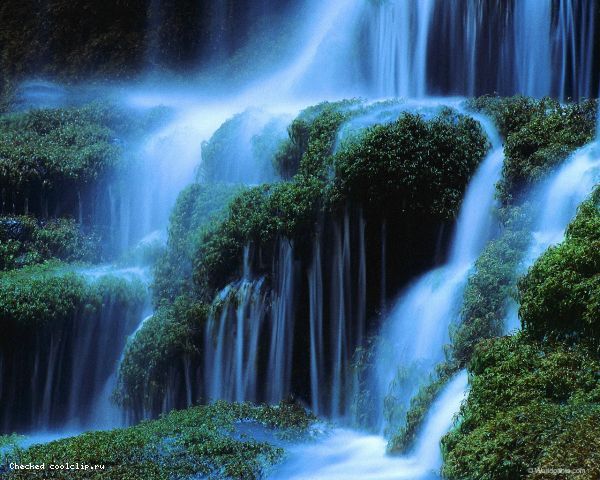 Підписані та діють міжнародні угоди, що зобов'язують різні країни світу спільними зусиллями охороняти біосферу.
Як наша держава дбає про охорону біосфери?
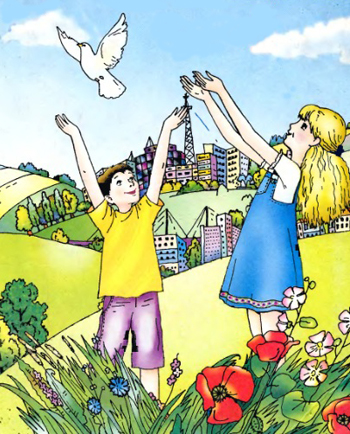 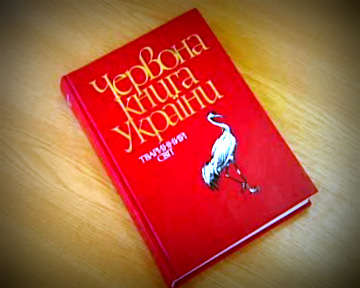 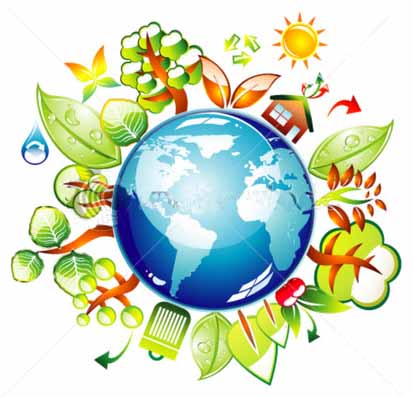 В Україні охороною біосфери опікуються спеціальні організації та установи, видано укази про охорону повітря, води, ґрунту, створено Червону книгу - природоохоронний документ державного значення.
Захист природи
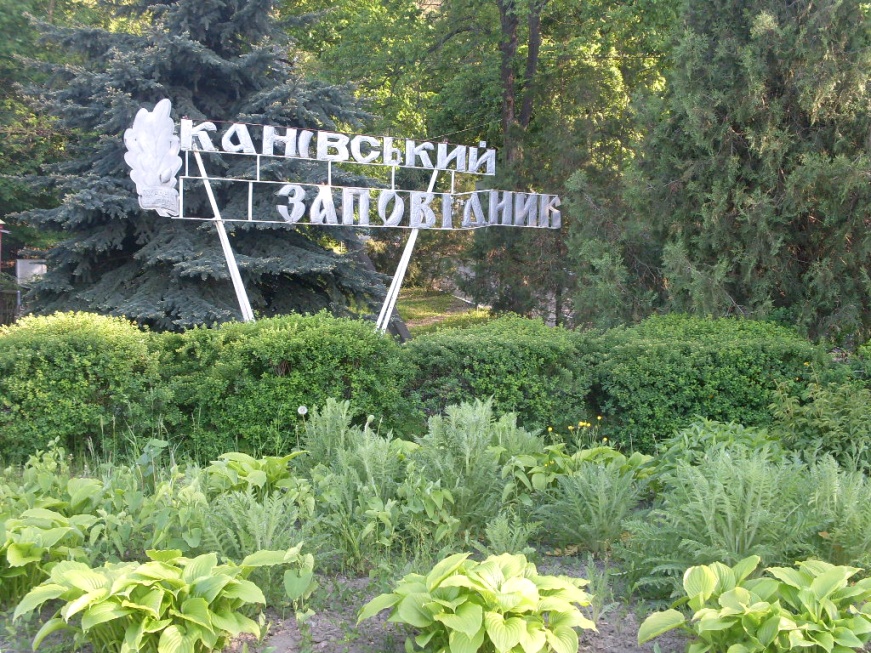 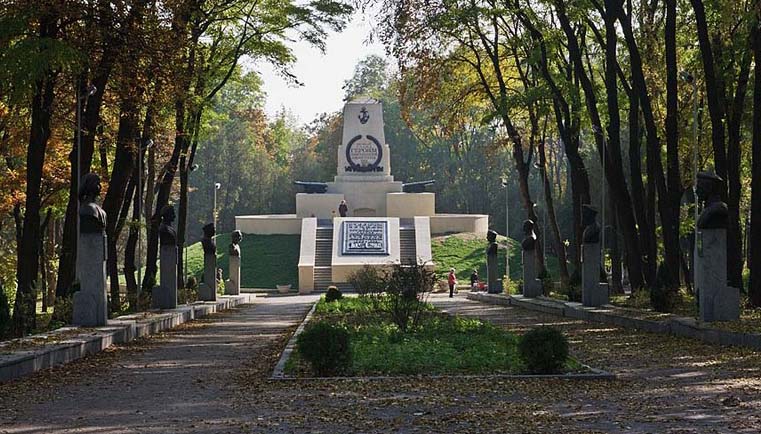 Для того щоб захистити живі організми від вимирання, перешкодити руйнуванню родючих земель, обмілінню річок від висихання, з метою дослідження та примноження видів рослин і тварин створено природоохороні території - заповідники, заказники, національні парки.
Знищення природи
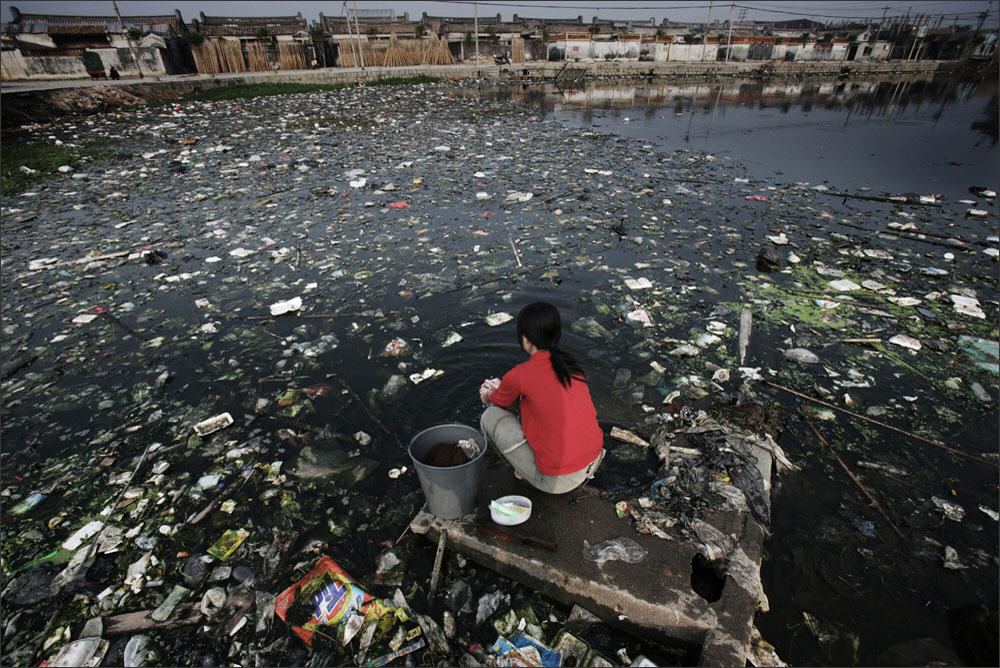 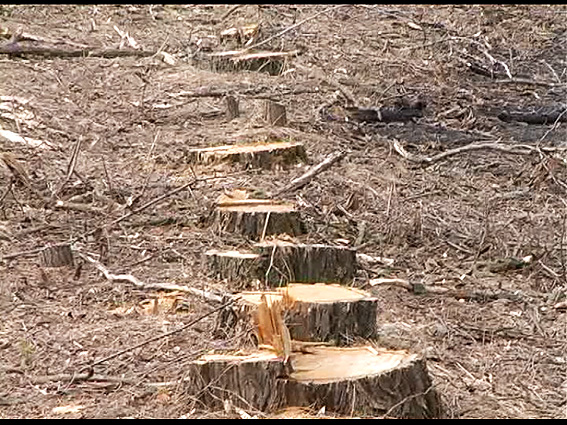 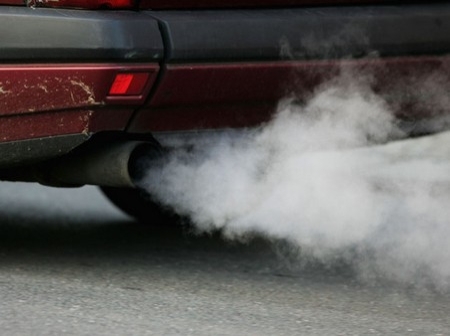 Тривалий час ставлення людей до природи було споживацьким, їм здавалося, що природні багатства нескінченні й невичерпні. Нині вчені б'ють на сполох: шкода, якої завдає людство біосфері, може виявитися необоротною. Це хвилює людей у різних куточках нашої планети.
Вплив людини на мешканців біосфери
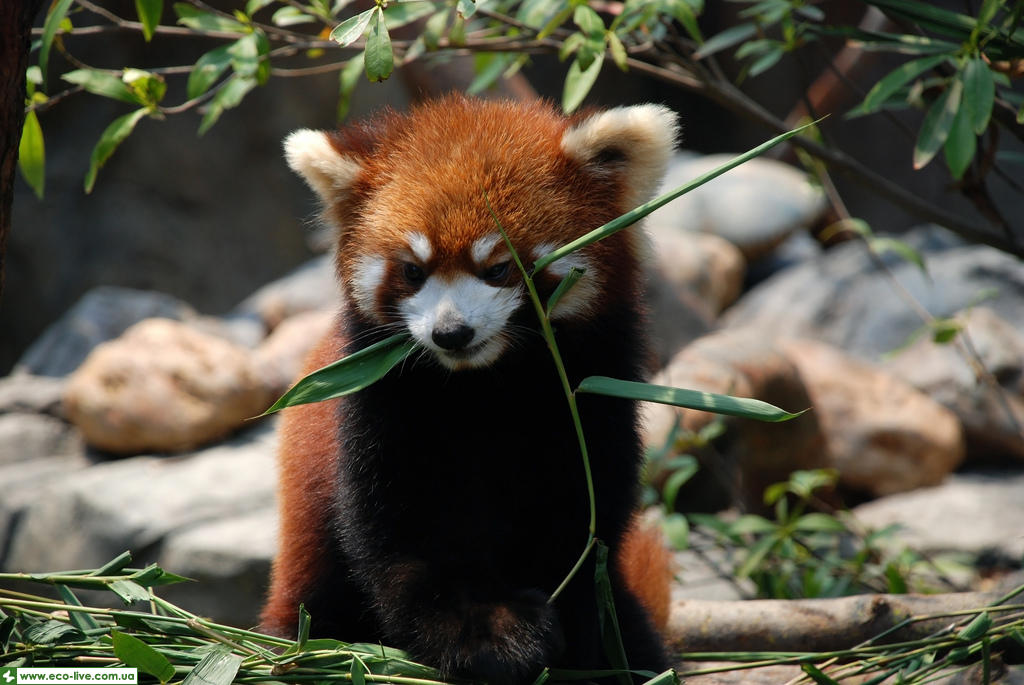 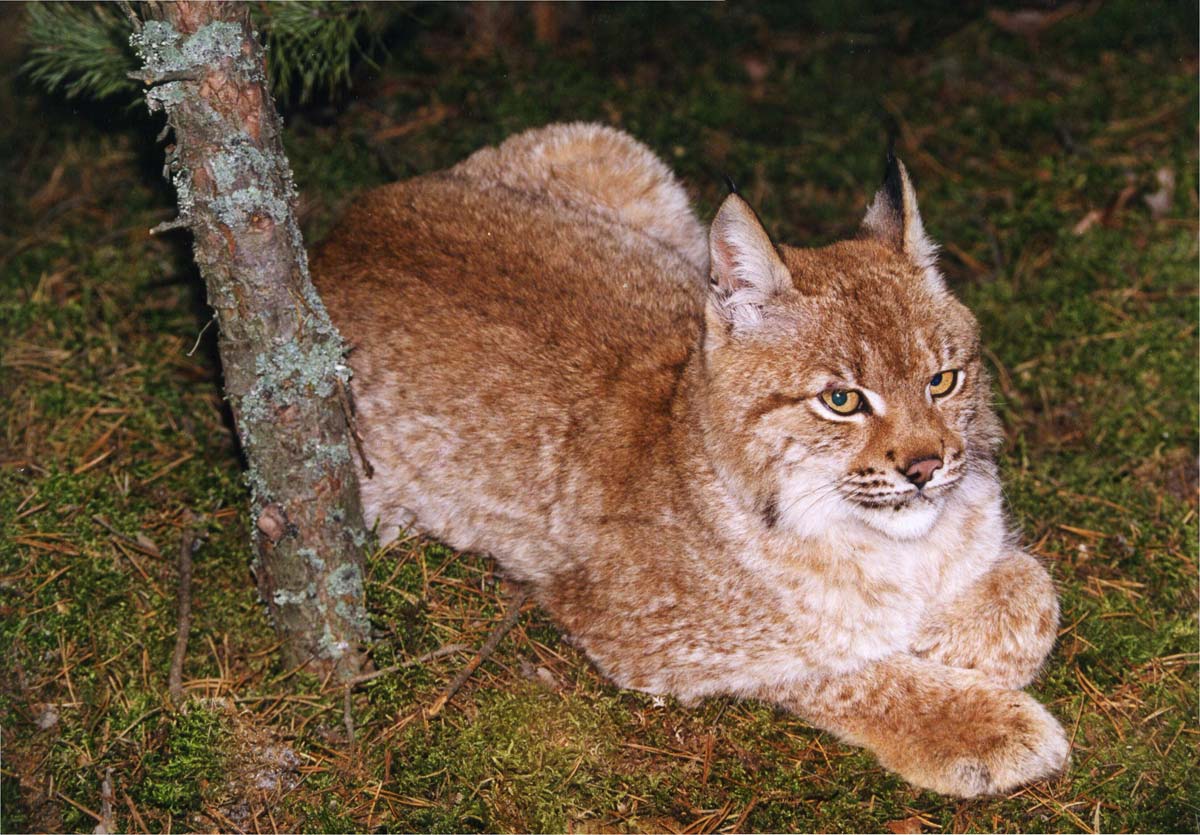 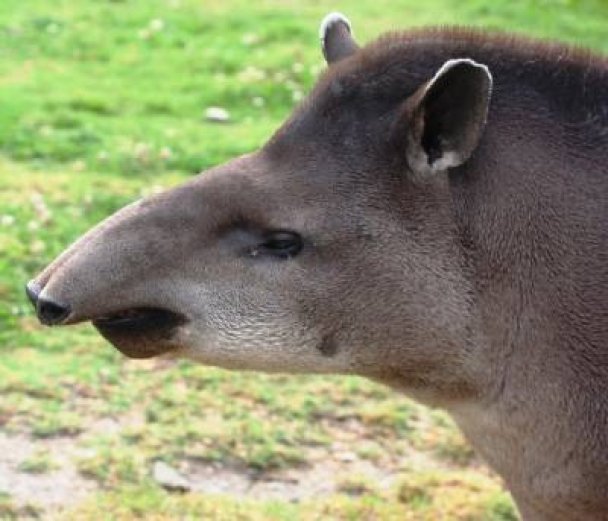 Прикро, але в останні сторіччя посилився негативний вплив людини на мешканців біосфери. Так, приблизно за 300 років на Землі безповоротно зникли сотні видів рослин і тварин, ще більше їх перебуває на межі зникнення.
Вплив людини на природу
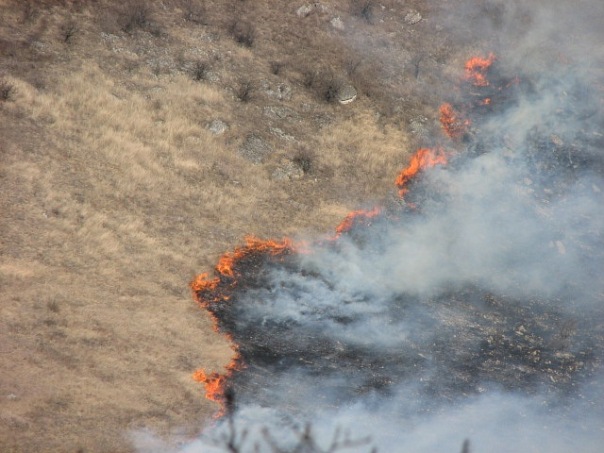 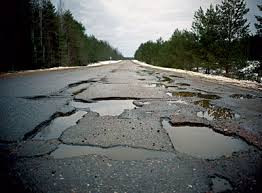 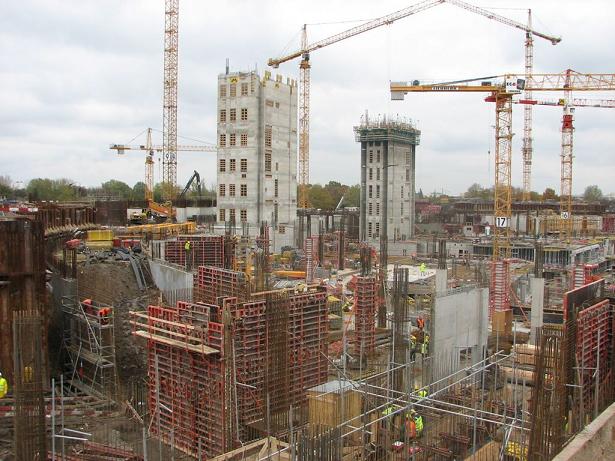 Будуючи міста і дороги, людина невпізнанно змінює великі площі землі, ґрунти, рослинний покрив і тварин, які на ньому мешкають. Через це назавжди зникають цілі екосистеми. Їх замінює цегла, асфальт і бетон. Та людина вже не може не втручатися в біосферу, а її нові втручання породжують нові проблеми.
Збережімо природу
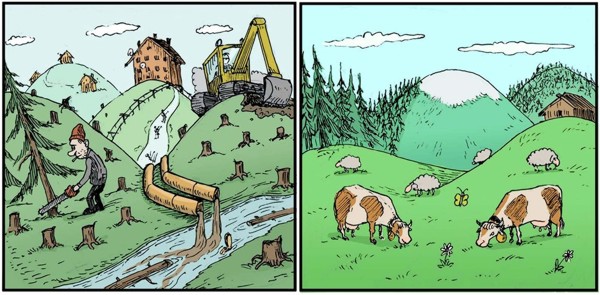 Нині майже не залишилося куточків біосфери, які б не зазнали втручання та впливу діяльності людини.
Будь-яке втручання людини в біосферу змінює середовище життя, позначається на життєдіяльності організмів.
Людині слід усвідомити значення біосфери й усіляко дбати про її збереження.